Better Evidence and UpToDate
Training Module 2: Personalizing the User Experience
2020
Contents
How to Conduct a Search 
Personalizing the User Experience
Topic Navigation and Functionality
‹#›
How to use the Search Box
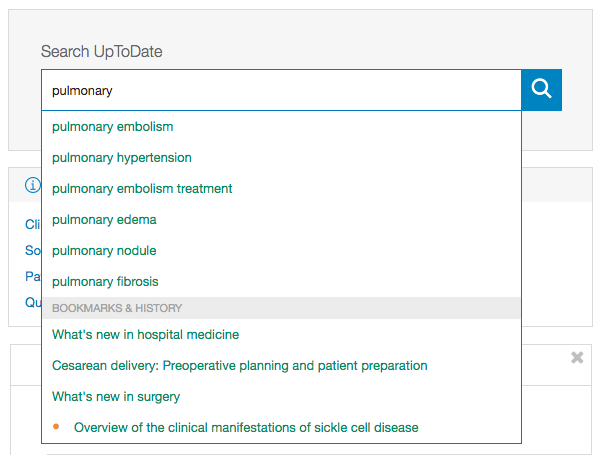 In the search bar, search by disease, symptom, lab abnormality, procedure, or drug

UpToDate will suggest search terms

UpToDate also allows for searches in Spanish, French, English, Chinese, Japanese, German, Portuguese, and Italian
[Speaker Notes: UpToDate Conducting a Search video: https://www.uptodate.com/home/uptodate-conducting-search]
UpToDate Search Results Page
Topics are displayed by relevance criteria

To filter a search, select All, Adult, Pediatric, Patient, or Graphics at the top of the screen under the search bar
Adult: clinical content relevant to adult patients 
Pediatrics: clinical content relevant to pediatric patients 
Patient: patient-focused resources (i.e. patient education) 
Graphics: over 30,000 graphics available, can be exported directly to PowerPoint
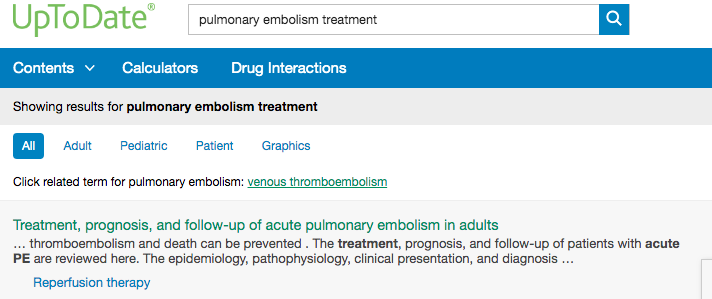 Personalizing the User Experience
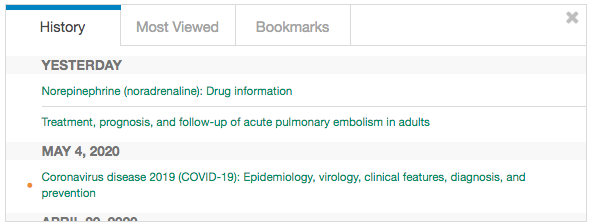 View a history of content you have previously read
Keep track of updates to topics you visit most frequently - an orange dot next to a topic indicates the topic has been updated since your last viewing
Bookmark UpToDate topics you wish to revisit
‹#›
Personalizing the User Experience
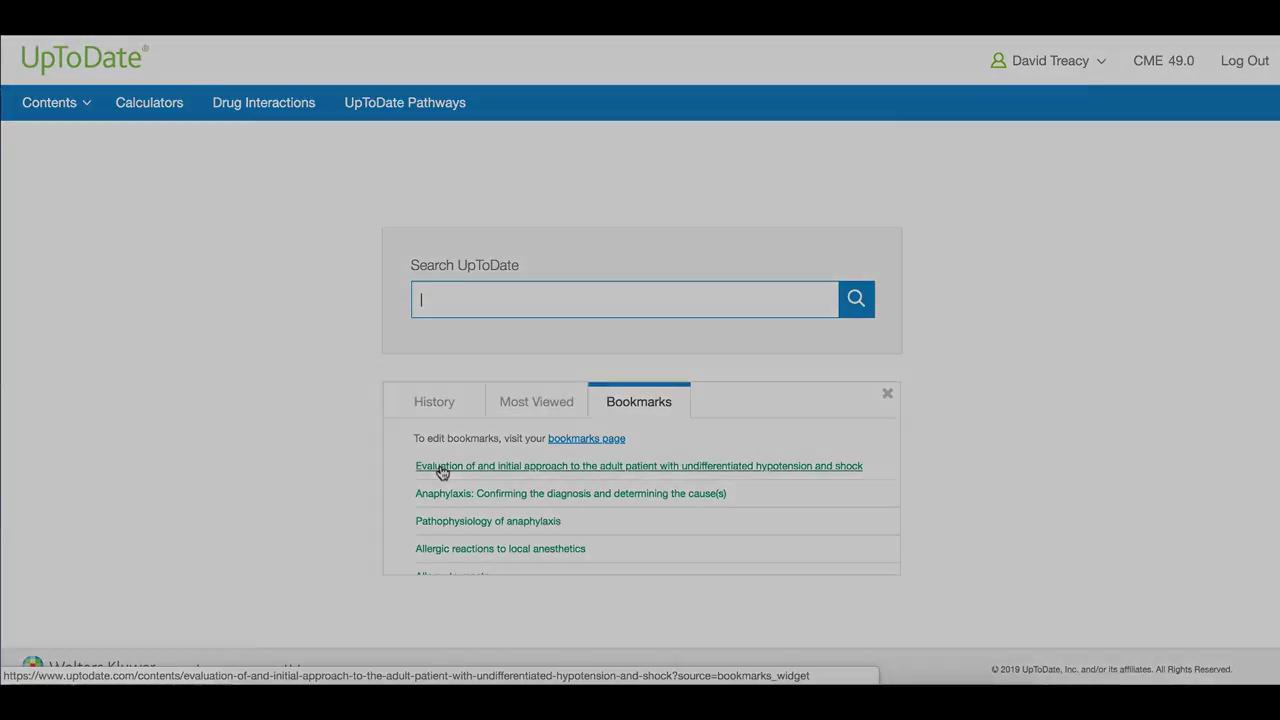 ‹#›
Topic Navigation and Functionality
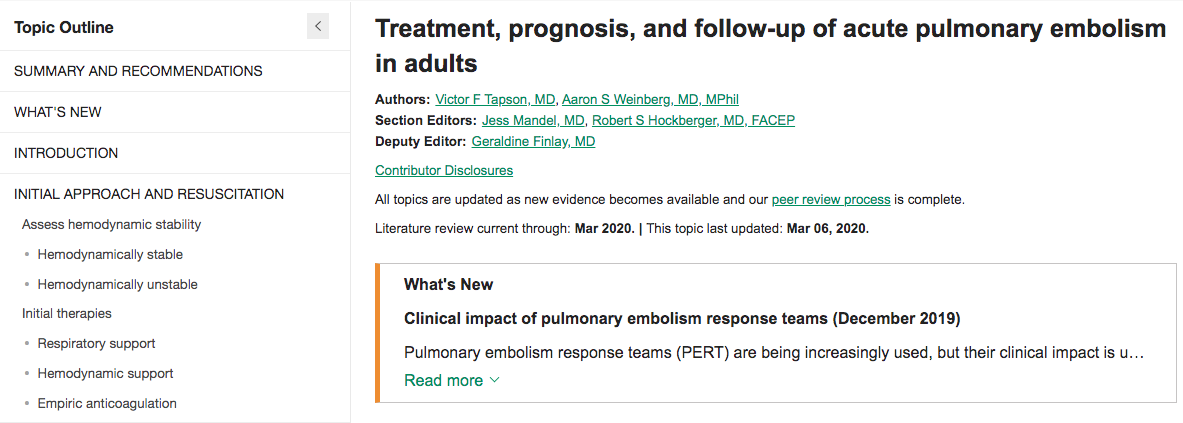 ‹#›
[Speaker Notes: Replace closer to training with more recent screenshot, in case “current through” date changes]
Topic Navigation and Functionality
Topic Outline – provides a table of contents for the topic; at the bottom, find links to related topics if this search did not yield what you were looking for
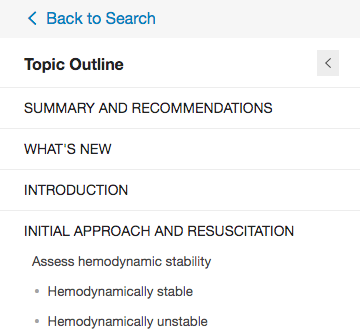 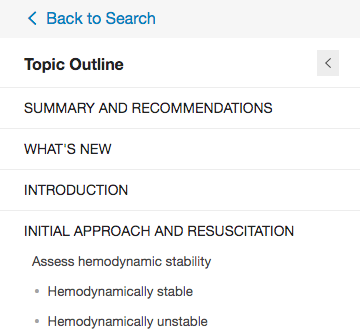 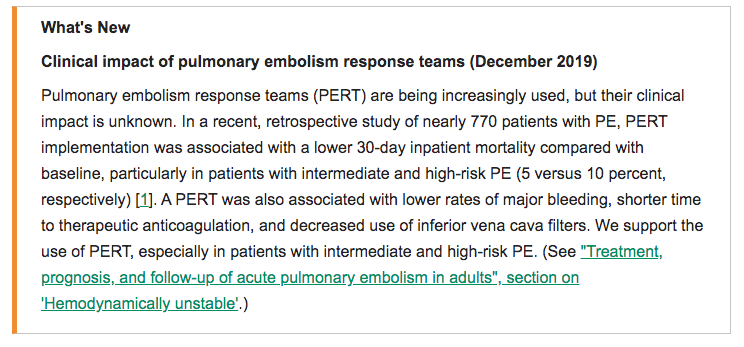 Topic Navigation and Functionality
Search Bar – use to search within the topic for specifics (i.e. ‘complications’ or the name of a medication) 
Bookmark – click “bookmark” on the top right corner to save the current page
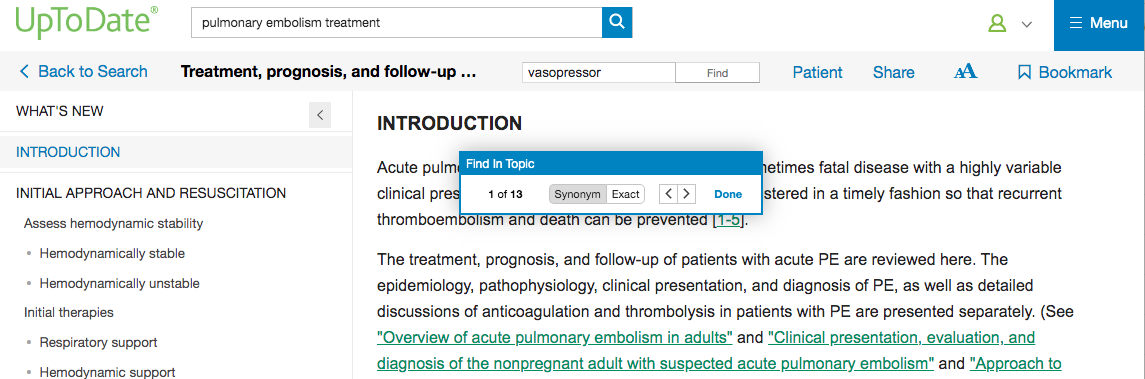 ‹#›
Topic Navigation and Functionality
References and full-text Research Articles – clicking on an in-text citation brings up the full reference and abstract, which you can then access through HINARI to read more about the topic
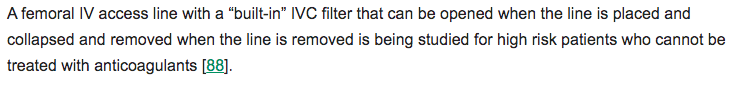 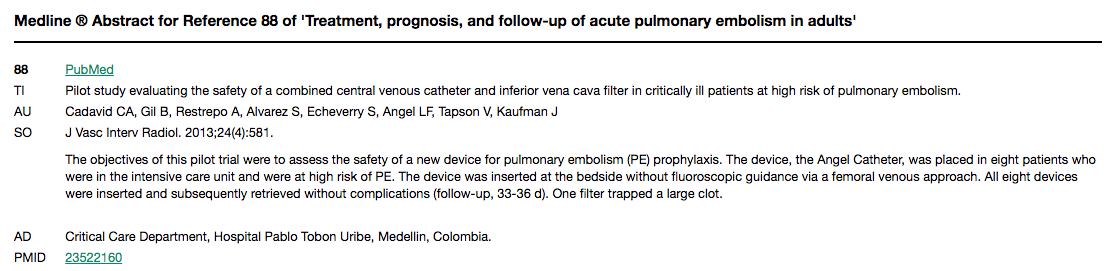 References and Full-Text Research Articles
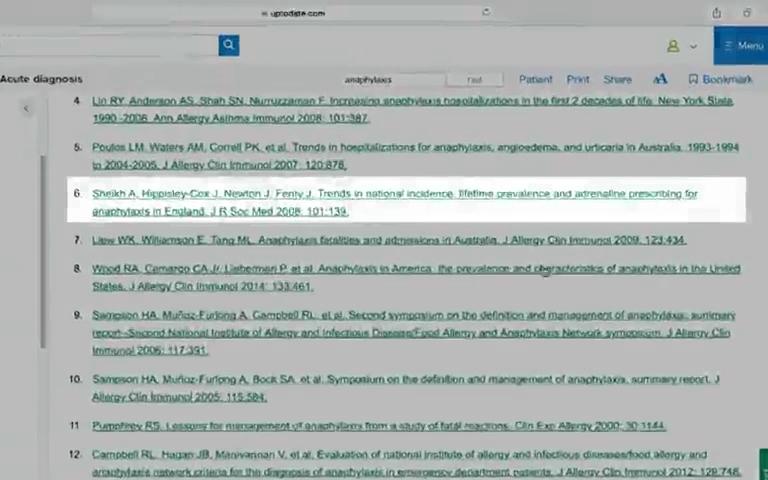 Topic Navigation and Functionality
Graded Recommendations -  All recommendations are associated with grades that address the strength of the recommendation and the quality of supporting evidence
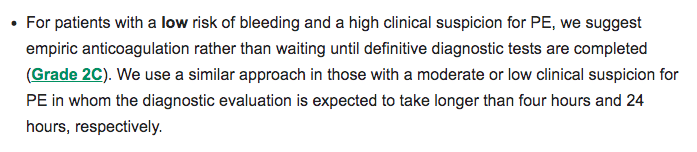 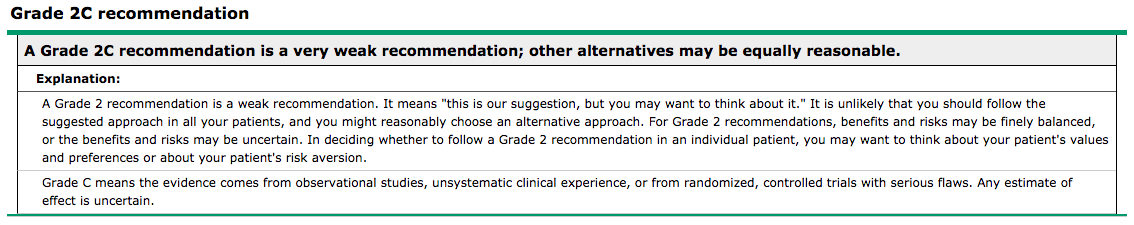 Graded Recommendations
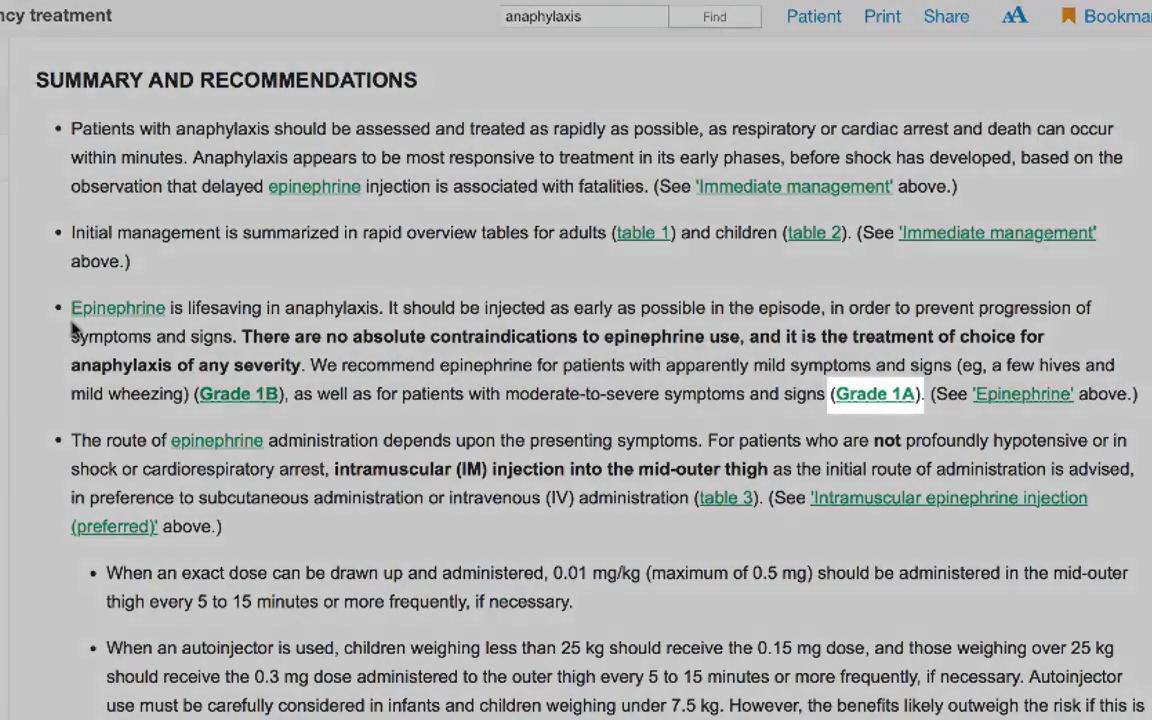 Topic Navigation and Functionality
Drug Referencing – clicking on the drug name within the search result brings up that drug’s Lexicomp page, which describes dosing, contraindications, drug interactions, etc.
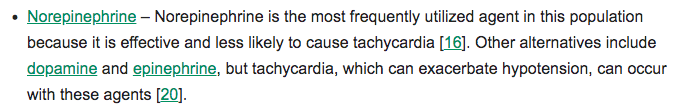 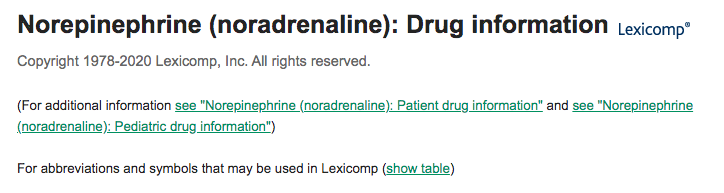 ‹#›